Discovering your skills
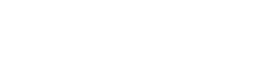 1. Go to UCAS Careers Quiz – www.ucas.com/careers-quiz
Having run UCAS Discovery events for almost a decade, we’ve noticed that the students who come along are usually in one of the four following mindsets:​
2. Complete all the questions by signing up using your email address
3. Read your results
4. Write 3 personality traits you think you have on your worksheet
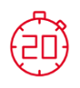 Discovering your skills
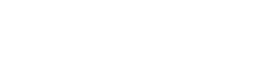 What are hard and soft skills?
Soft skills

Leadership
Problem solving
A good work ethic
Team working
Adaptability
Perseverance
Communication skills
Hard skills

A degree (or other academic qualification)
An industry specific certification
Coding ability
Foreign language skills
Typing speed
Computer skills
Proofreading
Discovering your skills
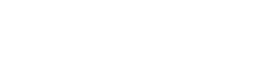 1. List as many hard and soft skills you can think of in groups
Having run UCAS Discovery events for almost a decade, we’ve noticed that the students who come along are usually in one of the four following mindsets:​
2. What are your 3 strongest skills based on your discussion and Career Quiz results?
3. Write them down on your worksheet
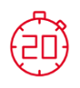 Discovering your skills
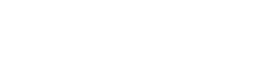 Go to your UCAS Hub – www.ucas.com/dashboard
You may need to sign in using the email address you signed up with
Having run UCAS Discovery events for almost a decade, we’ve noticed that the students who come along are usually in one of the four following mindsets:​
2. Scroll down to Careers Quiz and click to see your results
3. Read your job matches
4. In pairs, discuss your job matches
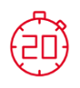 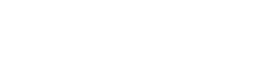 Your job matches
Use these questions to help
“Do these jobs sound interesting?”

“Do you think you’d be good at this job based on your skills?”
“Would you like to find out more about this job?”
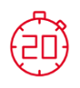 Favourite jobs you like
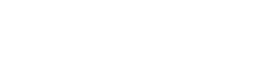 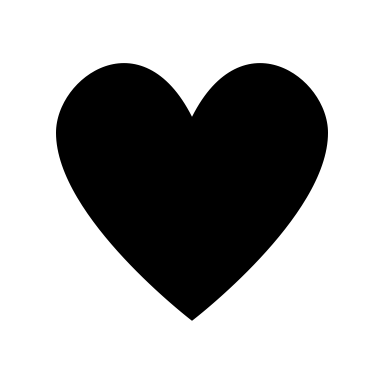 Go to your Careers Quiz results on screen
Favourite at least 3 jobs that interest you using the little heart icons